Logika na straně klienta, skriptovací jazyky
Martin Klíma
IV. datová
vrstva
I. presentační
vrstva
II. vrstva
webu
III. vrstva
aplikační logiky
Architektura web aplikace: dynamický web
Tenký klient (HTML)
Server
generátor
HTML stránek
model
(JavaBean)
validace
požadavek
zpracování
požadavku/ odeslání odpovědi
Data
logika na klientovi
HTML prohlížeč
HTTP
view
(HTML)
Stránka 1
Toto je dynamicky generovaná stránka x xxxx xx.
odpověď
zpracování událostí
Co je to DHTML?
Cíl: HTML dokument reaguje na události bez nutnosti spolupráce se serverovou stranou web aplikace
změna obsahu a prezentace stránky, validace formulářů, atd.
Řešení: umožnit vytvářet klientský program manipulující s obsahem HTML dokumentu
DHTML je směs následujících technologií:
DOM (Document Object Model)
klientské skriptování
CSS
DOM
objektový model
HTML dokumentu
manipuluje s
je součástí
Skript
CSS
[Speaker Notes: DHTML: Dynamic HTML (W3C)
CSS: Cascade Style Sheets (W3C)
HTML: HyperText Markup Language (W3C)
DOM: Document Object Model (W3C)]
Charakteristika JavaScriptu
skriptovací jazyk
interpretovaný klientem
nezávislý na platformě (nutné pro použití všude)

skripty v prohlížeči pracují v definovanémm prostředí
omezené možnosti (sandbox)
datový model DOM
UI+prezentace dat: řeší HTML prohlížeč
události
K čemu skripty slouží a k čemu ne?
ANO
kontrola a předzpracování vstupních dat (formuláře)
manipulace s malými objemy dat
dymické změny obsahu HTML
událost => změna HTML elementu (např. obrázků, položek ve formuláři), generování HTML do nových oken prohlížeče
AJAX (samostatná přednáška)
NE
spouštění aplikací na klientském počítači
manipulace se soubory a adresáři

	POZOR! Není-li zaručeno, že prohlížeč všech uživatelů umí spouštět skripty, vaše stránky by měly fungovat i bez nich.
Vývoj JavaScriptu
Dosti divoká historie
Vede k řadě nekompatibilit
V současnosti se situace stabilizuje

Řada nových rozšíření v souvislosti s HTML5
Přístup k vykreslené stránce
Síťová komunikace
Periferie: repro/mikrofon, OpenGL, senzory (mobil), GPS
Lokální ukládání dat
Omezená práce se souborovým systémem
[Speaker Notes: IE: Microsoft Internet Explorer]
Zpracování dokumentu
JavaScript
HTML
Parser
DOM
Renderer
Bitmap
Kam Skript napsat
Ukázka JavaScriptu
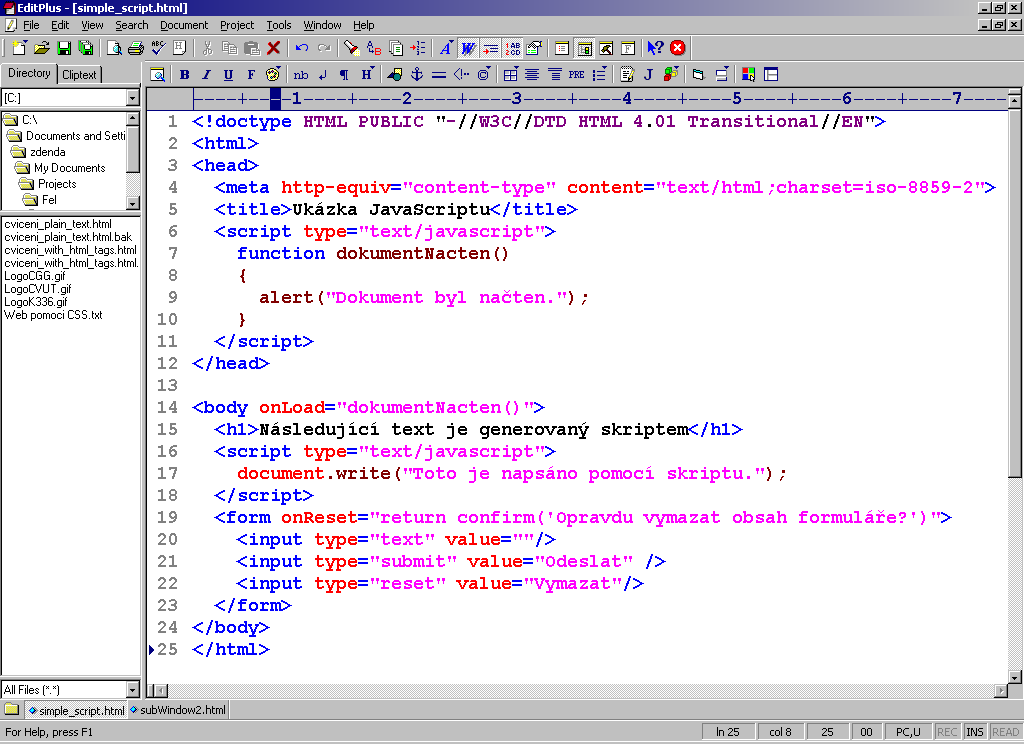 Skripty a HTML: jak ho zapsat
<script language="JavaScript" type="text/javascript">
<!-
	tady je skript
// -->
</script>




<script language="JavaScript" type="text/javascript" src="skript.js"></script>




<input type="button" onClick="tady je skript"/>
schová skript před prohlížeči, které ho neumí
reakce na události
tvorba obsahu při načítání
Skripty a HTML: kam ho zapsat
<html>
	<head>
		<title>Jednoduchý dokument</title>
		<script type="text/javascript">tady je skript</script>
	</head>

	<body>
		<h1>Tělo dokumentu</h1>
		<script type="text/javascript">tady je skript</script>
		<form>
			<input type="text"/>
			<input type="button" onClick="tady je skript"/>
		</form>
	</body>
</html>
reakce na události
Kdy se skripty spouští
při načítání dokumentu: uvnitř body
	<body>
		<h1>Tělo dokumentu</h1>
		<script type="text/javascript">tady je skript</script>
	<body>

řízení událostmi
	<input type="button" onClick="tady je skript"/>

spuštění jiným skriptem
Takto to ale neděláme :-)
syntaxe a základy jazyka
Vlastnosti JavaScriptu
proměnné
var prom; // deklarace, lokální prom.
prom2 = “ahoj”;  // deklarace a definice, globální prom.
netypový jazyk
		var prom = 12;		// prom je Number
		prom = "text";		// prom je String
datové typy
String: "řetězec" – řetězec znaků
Number: 4.5e-12 – libovolné číslo (celé i desetinné; decimální, oktal, hexadec)
Boolean: true, false – logická hodnota
Null: null  – žádná hodnota
Object definován svými vlastnostmi a metodami
Function: function provedKontrolu() – definice funkce
Undefined
Syntaxe
var pole = ["foo", "bar", 3.14];
var data = {
    jmeno: "Petr",
    "prijmeni": "Novák"
}
var plus = function(a, b) { 
    return a+b; 
}
Syntaxe pokr.
if (a && b) { ... }

for (var i=0; i<pole.length; i++) { ... }

try { ... } catch (e) { ... }

switch (x) {
    case y:
    break;
}
Vlastnosti JavaScriptu
konverze datových typů
		vysledek = 2 + 3	// vysledek = 5
		vysledek = 2 + "3"	// vysledek = "23"
		vysledek = 2 + 2 + "3"	// vysledek = "43"
		"12" < 3	// numerické srovnání;false
pole
nemají souvislý index, každá položka jiný typ
		p[0]= 1;		// p.length==1
		p[10]="prvek s indexem 10";	// p.length==11;v paměti 2 prvky
asociativní pole
metody
		p.join(,);	// konverze do String, oddělovač ","
		p.reverse();	// řazení pozpátku
		p.sort();	// alfanumerické řazení
		function ciselne_razeni(a,b){return a-b}
		p.sort(ciselne_razeni);	// numerické seřazení
build-in pole: např.: forms[], elements[]
Spojení s prohlížečem
DOM - hierarchie
window
frame
self
top
parent
document
history
location
form
link
anchor
text
radio
submit
select
textarea
checkbox
reset
password
button
option
DOM: Ukázka
<html>
<head>
	<title>Jednoduchý dokument</title>
</head>
<body>
<h1>Tělo dokumentu</h1>
<form>
	<input type="text"/>
	<input type="button"/>
</form>
</body>
</html>
Window
Location
Document
Form
Text
Button
DOM adresování
document.getElementByID("form_01")


document.getElementByID("jmeno1")
document.getElementByID("hledej2")
Window
Location

Document
name="formular"
id="form_01"
Form
Text
Button
name="jmeno"
id="jmeno1"
name="overit"
id="hledej2"
DOM: Vlastnosti (properties)
document.getElementByID(“jmeno1").value
Window
Location
Document
name="formular"
id="form_01"
Form
Text
Button
name="jmeno"
id="jmeno1"
value="Zadej jméno"
name="overit"
id="hledej2"
value="Ověř!"
DOM: Metody
window.moveTo(30,50)


document.write("Nějaký text")


document.getElementByID(“form_01”).submit()



document.formular.jmeno.select()
Window
Location
Document
name="formular"
id="form_01"
Form
Text
Button
name="jmeno"
id="jmeno1"
value="Zadej jméno"
name="overit"
id="hledej2"
value="Ověř!"
DOM - dotazování
var druhyOdkaz = document.querySelectorAll("a")[1];

var obrazek = document.querySelector("p > img");

var odstavec = obrazek.parentNode;
var potomek = odstavec.firstChild;

alert(odstavec.innerHTML);
DOM - manipulace
var odstavec = document.querySelector("p");

odstavec.innerHTML = "Generováno <em>skriptem</em>";

var obrazek = document.createElement("img");
obrazek.src = "...";

odstavec.appendChild(obrazek);
Javascript – pokročilé programování
Vytváření objektů
Prototypy a dědičnost
Události
Event Handler
Event Objekt
Probublávání
Ošetřování chyb
Události
Události v javascriptu
Implicitní definice Event-handleru
Explicitní definice Event-handleru
Objekt event
Životní cyklus události
Probublávání události
Události
Události jsou generovány v uživatelském rozhraní
Máme možnost je odchytnout a napojit na nějaký vlastní kód
Část programu, která ošetřuje události se nazývá Event-Handler
Ošetření událostí
Některé události mají přiřazené implicitní akce
Tyto akce jsou volány, pokud neřekneme jinak
Příklad:
click na odkazu způsobí přechod na jinou stránku
click na tlačítko submit způsobí odeslání formuláře

Jestliže definujeme vlastní akci, je pořadí vykonání 
vlastní definované akce
implicitní akce
Registrace Event-handlerů podle standardu W3C
Registrují se oba
Poslední argument určuje, zda se událost má odchytit ve fázi capture nebo bubble (false=bubble)

Odstranění Event-handleru
element.addEventListener('click',		doSomething, false);

element.addEventListener('click',		doSomethingElse, false);
element.removeEventListener('click',	doSomethingElse, false)
Způsoby zachytávání událostí
Otázka: jestliže mám vnořený element který odchytává stejnou událost jako jeho nadřazený element, kdo to má odchytit první?
Event Capture
document
div 1
div 2
Event Bubbling
div 2
div 1
document
div 1
div 1
document
document
div 2
div 2
Netscape
Microsoft
Propagovaní události – W3C
Kombinace capture a bubble propagace
Nejprve capture (c), pak zpětné bubble (b)
div 1
document
c 1
div 2
b 2
c 2
b 1
kuk: capture.htm
Události - příklad
var p = document.querySelector("p");

var posluchac = function() {
    alert("kliknuto");
}

p.addEventListener("click", posluchac); // předáno odkazem

/* ... */

p.removeEventListener("click", posluchac);
Event objekt
document.body.addEventListener("click", function(e) {
    alert(e.type);     // "click"

    alert(e.clientX);  // souřadnice kurzoru
    alert(e.target);   // ?

    alert(e.ctrlKey);  // informace o klávesách
});
Výchozí akce a zastavení akce
var form = document.querySelector("form");
form.addEventListener("submit", function(e) {
    e.preventDefault(); // formuláø nebude odeslán
});

var odkaz = document.querySelector("a");
odkaz.addEventListener("click", function(e) {
    e.stopPropagation(); // nikdo další se nedozví
});
Děkuji za pozornost
Martin Klíma